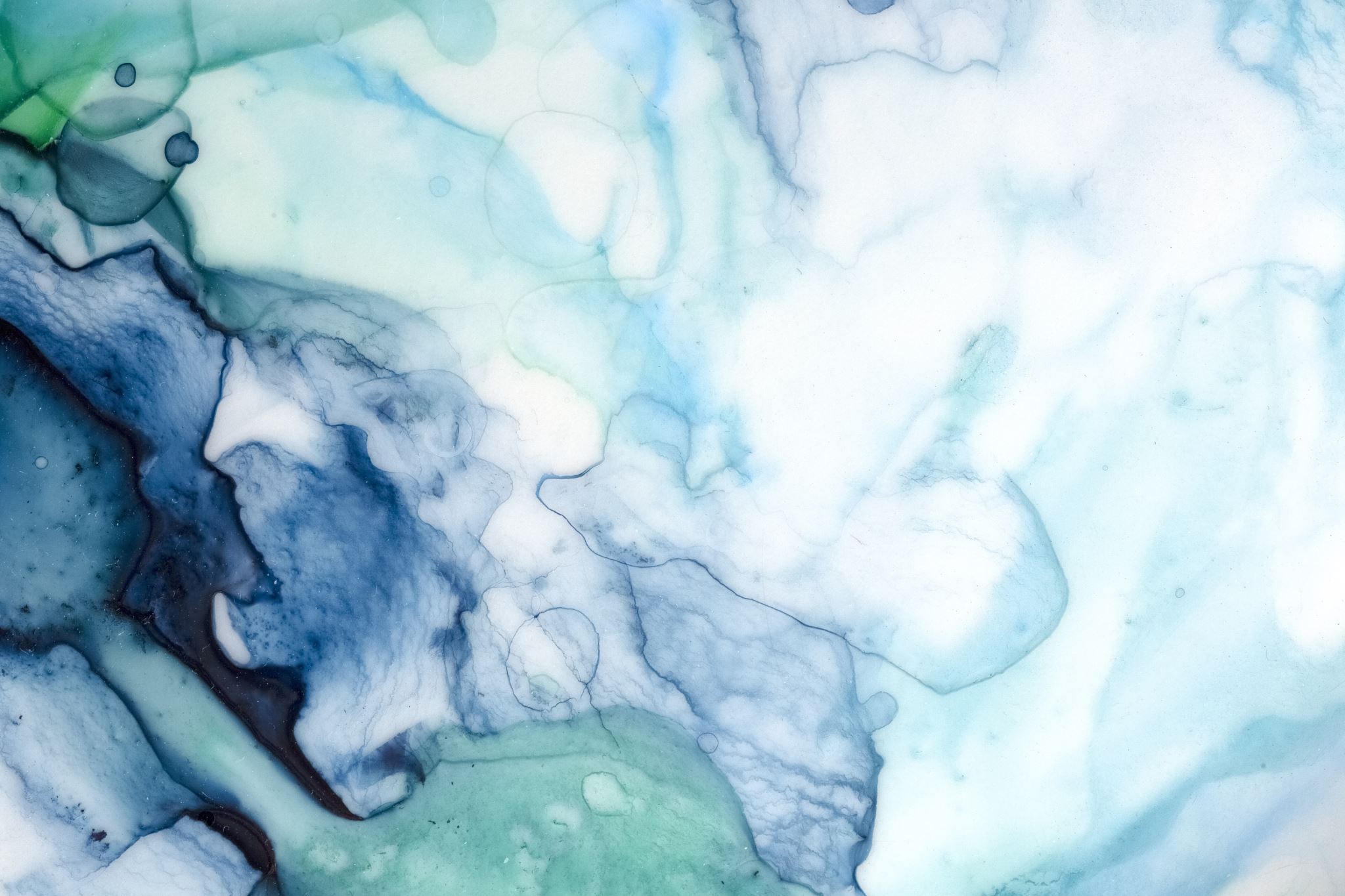 Can We Talk About Heresy and its History?Part I
Rev. Charlie Herrick
I. Getting Our Bearings on the Concept and Reality of Heresy in the Church.A. Twelve Definitions / DescriptionsB. Only Within the Church		1. “alternative belief systems” challenge the Christian faith but come from outside the Church		2. there is a wide range of individual believers, but there is an accepted belief
II. A “necessary excursus” on the place of “Good Theology” within the Church in order to educate its members, but also to be able to identify bad theology: Heresy.A. Educate not just the clergy, but laypersons alsoB. DoctrineC. Traditional Three: 	1. Cannon (the Bible)	2. Creed (statement of faith)	3. Clergy ( interpret by living persons)D. Give us some “nice religion”
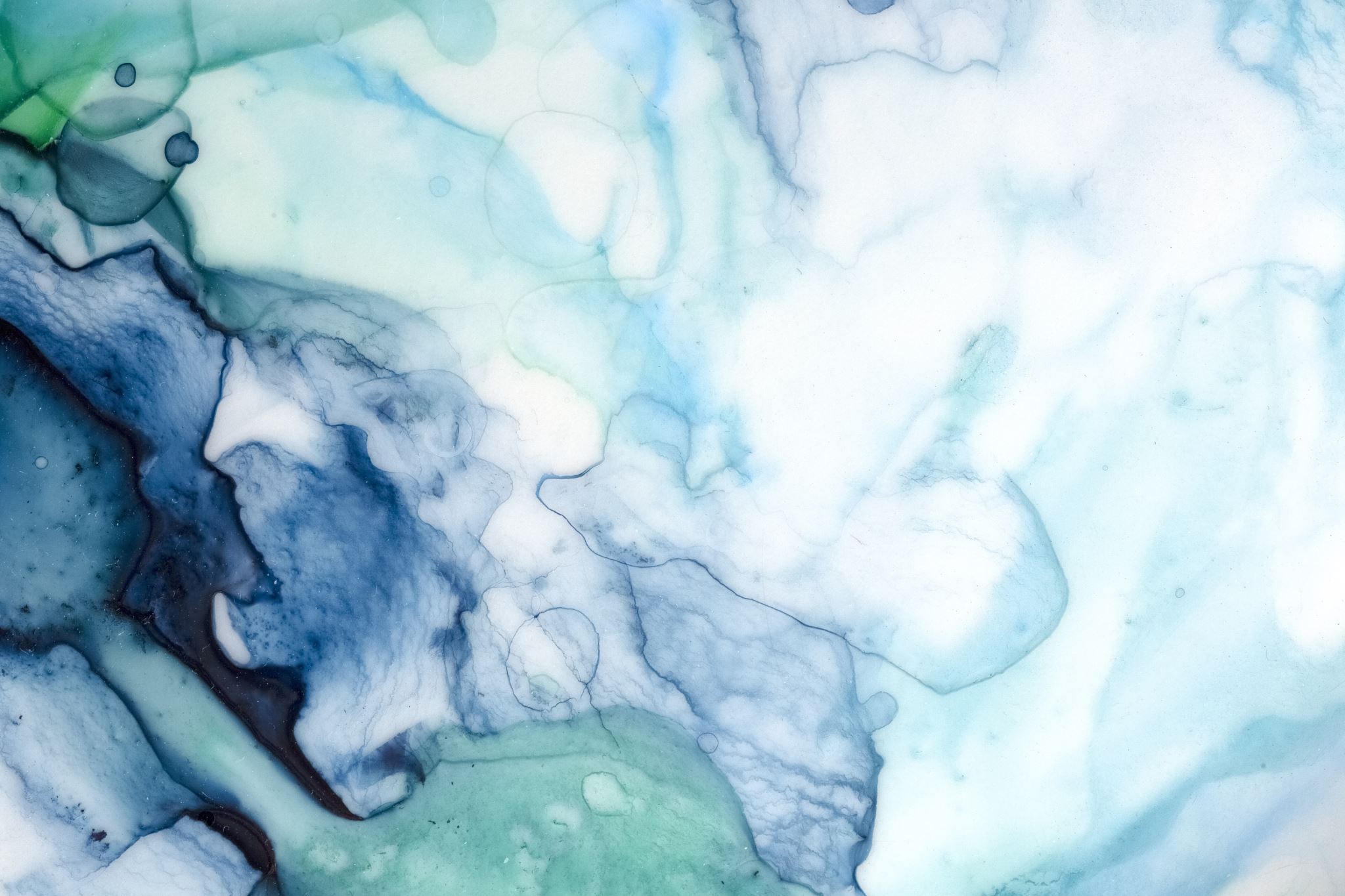 Can We Talk About Heresy and its History?Part II
Rev. Charlie Herrick
III. The Origins of Heresy: What those named ‘heretics” thought they were doing.	A. not to subvert the Church, but make it better	B. the risk of taking the compromise to far	C. examples:	     1. Gnosticism (means knowledge) philosophical ideas	     2. Gnosticism has no use for history or divine participation	     3. Gnosticism proposes two Gods	     4. Humans trapped within this world	     5. The Apostles Creed was developed against Gnosticism
IV. Can we identify heresy today?	A. Within the Church - extending unifying belief systems	B. Outside the Church - challenges to Christian orthodoxy		1. Bible not important		2. Reason is a sort of divine deposit		3. Science is spiritual		4. Nature is divine		5. Hidden knowledge to a few		6. Humans will evolve to obtain divinity		7. Religious pluralism 	C. Pressures that lead to heresy		1. Christianity needs to “get in touch with” culture values		2. Contrary to human Reason		3. All groups have their identity that does not match 		4. Christians should align beliefs with other faiths		5. Orthodoxy is either too oppressive or too lenient	D. Can humans save themselves w/o divine help?